Урок  русского языка  в  5 классе
Шапошникова Лариса Борисовна
учитель русского языка и литературы
МОУ « СОШ № 4 г. Жирновска»
Волгоградской области
Обозначьте  склонения имен существительных
Друг, окно, солнце, работа, помощь, дядя, снегирь, тетрадь, дружба тетрадь, ручка, пенал, книги, карандаш, линейка

Какое слово здесь лишнее и почему?

Определите тему сегодняшнего урока.
Множественное число имен существительных.
Цели урока:
Познакомиться  со склонением имен существительных во множественном числе. 
Познакомиться  с особенностями окончаний имен существительных в именительном падеже множественного числа.
Единственное и множественное число имен существительных
Имена существительные, обозначающие один предмет, находятся в единственном числе.
 
Имена существительные, обозначающие несколько предметов, находятся во множественном  числе.
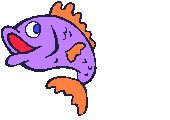 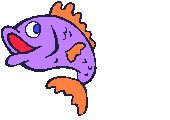 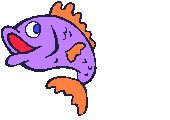 Заполнить таблицу по образцу
Проверь! При склонении имена сущ. во множественном числе не делятся на 1,2,3 склонение.
Именительный падеж множественного числа
Работа с учебником в парах
Упр. 550
Запишите существительные в именительном падеже множественного числа в алфавитном порядке.
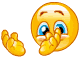 Составьте и запишите словосочетания
листы 


листья
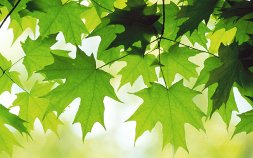 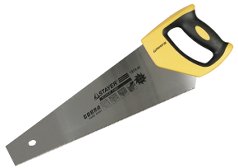 Зубы

 
зубья
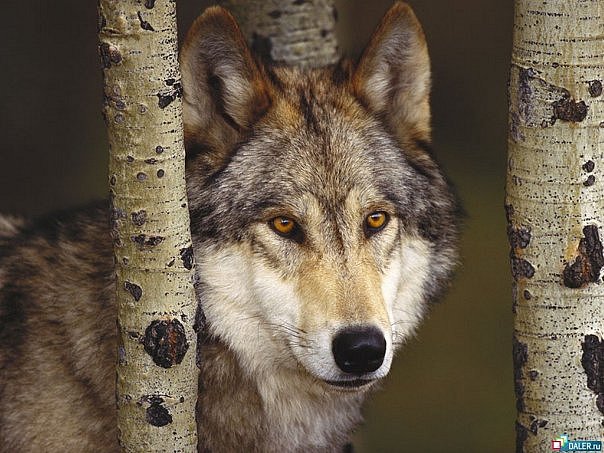 С Ь или без Ь?  Обозначьте условия выбора этих букв.
С крыш(?), около дач (?), много 
    задач (?), нет передач (?), из училищ(?), длинная реч(?), из-за туч (?), густая рож(?), наша молодеж(?).
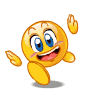 Много
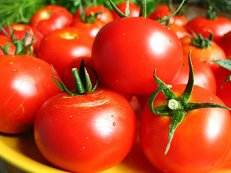 Яблок

помидоров
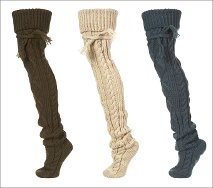 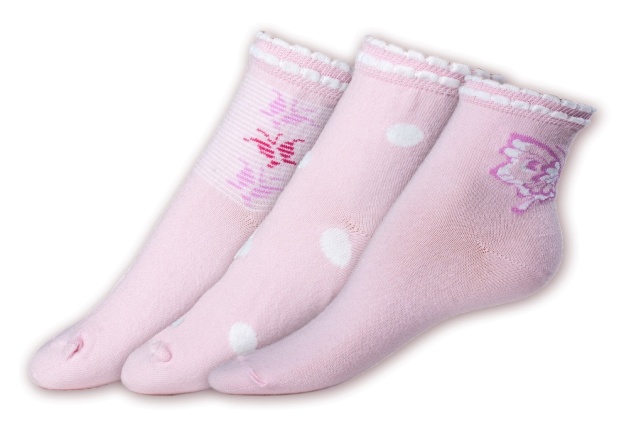 Носков

чулок
Работа с учебником в парах
Упр. 554
  Перепишите, раскрывая скобки.
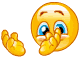 Домашнее задание
Параграф 98
Упр. 555
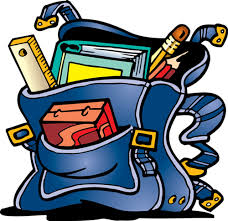 Итог урока.
- Чему учились на уроке?

- Что больше всего понравилось на уроке?

- Ваши предложения.
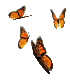